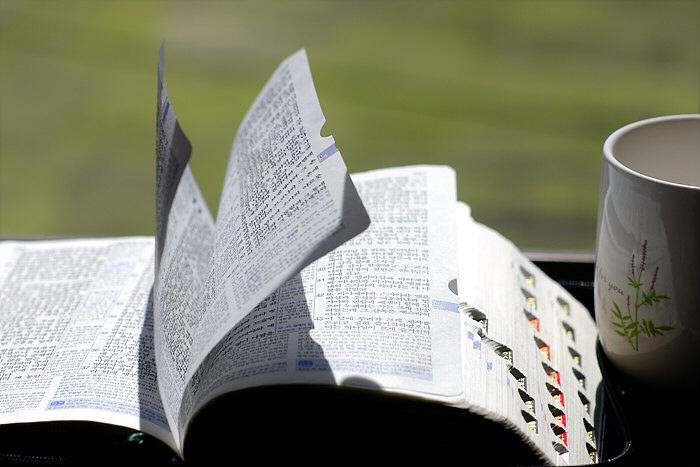 교독문
50번
(시편 116편)
교독문 50번 – 시편 116편
여호와께서 내 음성과 내 간구를 들으시므로 내가 그를 사랑하는도다
그의 귀를 내게 기울이셨으므로
내가 평생에 기도하리로다
교독문 50번 – 시편 116편
사망의 줄이 나를 두르고
스올의 고통이 내게 이르므로
내가 환난과 슬픔을 만났을 때에
내가 여호와의
이름으로 기도하기를
여호와여 주께 구하오니
내 영혼을 건지소서 하였도다
교독문 50번 – 시편 116편
여호와는 은혜로우시며 의로우시며
우리 하나님은 긍휼이 많으시도다
여호와께서는
순진한 자를 지키시나니
내가 어려울 때에
나를 구원하셨도다
교독문 50번 – 시편 116편
내 영혼아 네 평안함으로 돌아갈지어다
여호와께서 너를 후대하심이로다
주께서 내 영혼을 사망에서,
내 눈을 눈물에서,
내 발을 넘어짐에서 건지셨나이다
교독문 50번 – 시편 116편
내게 주신 모든 은혜를
내가 여호와께 무엇으로 보답할까
내가 구원의 잔을 들고
여호와의 이름을 부르며
교독문 50번 – 시편 116편
여호와의 모든 백성 앞에서
나는 나의 서원을 여호와께 갚으리로다
그의 경건한 자들의 죽음은 
여호와께서 보시기에
귀중한 것이로다
<아 멘>